Covid-19ga seotud tegevuspiirangute sotsiaalse ja majandusliku mõju ja riigi kriisimeetmete tõhususe hindamine elanikkonna sotsiaalmajandusliku heaolu maksimeerimiseks.
Rahandusministeerium26.5.2020
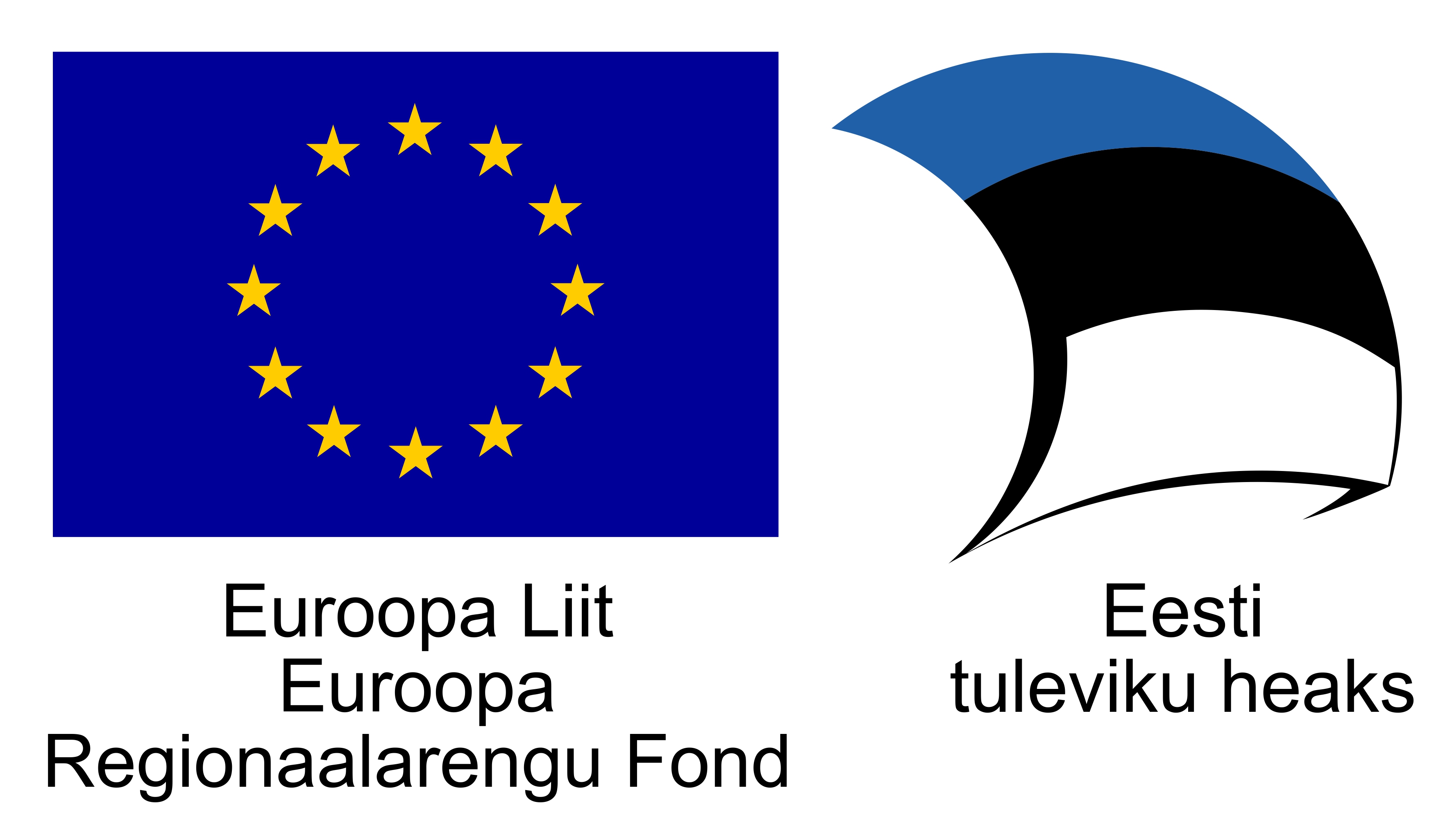 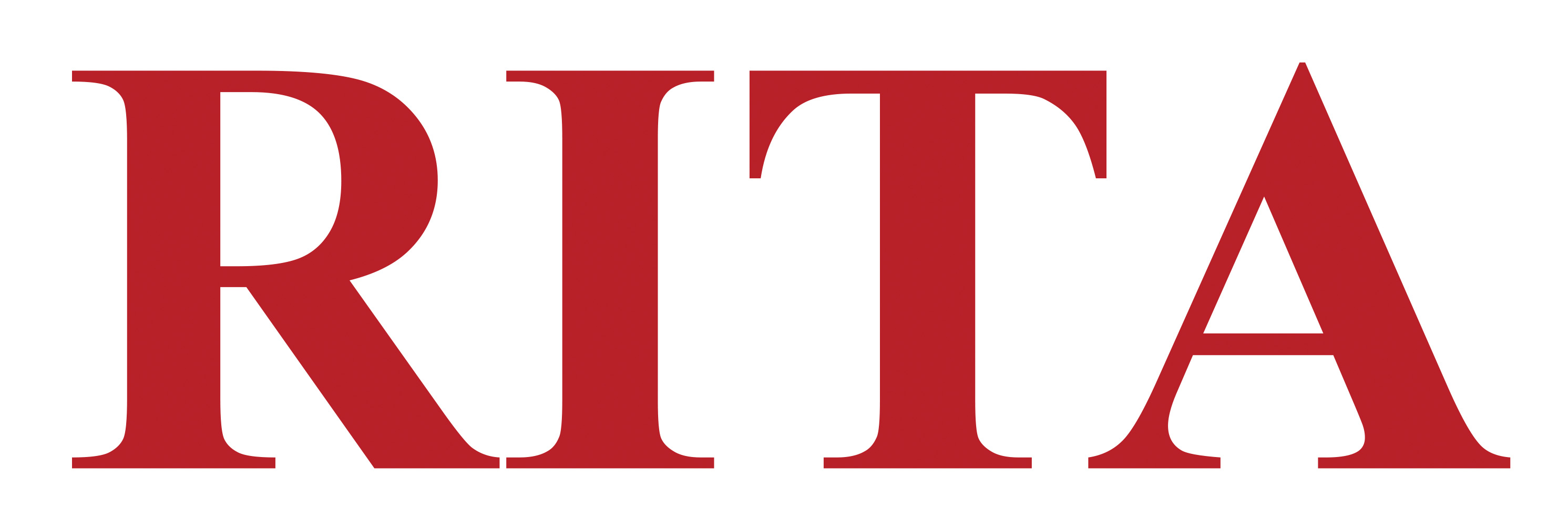 SEE EI OLE LÄHTEÜLESANNE
Uuringu eesmärk
Kaardistada koroonakriisi mõju Eesti majandusele tervikuna ja sotsiaaldemograafilistele gruppidele detailsemalt ning võrrelda seda teiste ELi riikidega;
Võrrelda erinevate riikide (EE, LV, LT, FI, SE, SI …) poliitikameetmeid ja nende seost riigi sotsiaalmajandusliku käekäiguga;
Kõrvutada kõrgel teaduslikul tasemel esitatud (konsensuslikke) majanduspoliitilisi soovitusi Eestis ja teistes riikides rakendatud poliitikatega; [IGM Economic Experts Panel]
Saada kvaliteetset algmaterjali poliitikakujunduseks.
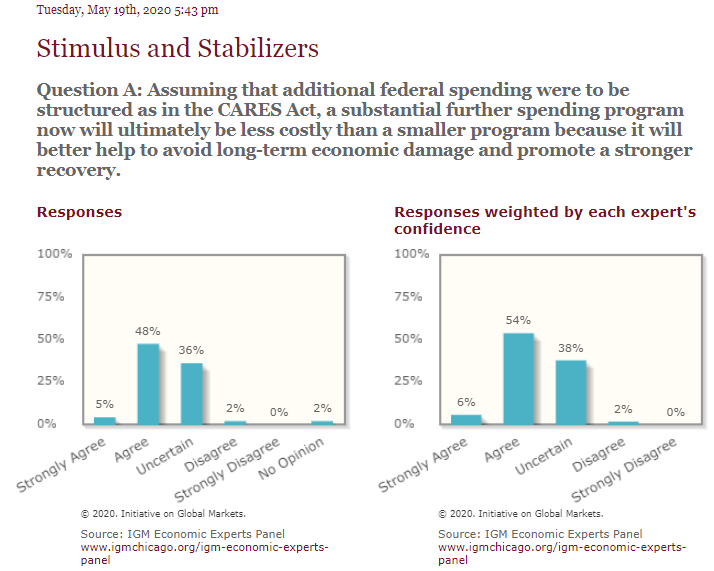 Uuringus ei käsitleta
Rahapoliitikat;
Tervishoiupoliitikat ja kriisi mõjusid rahvatervisele;
Ettevõtete käekäiku mikrotasemel ja spetsiifilisi sektoripõhiseid meetmeid (sellega tegeleb RaMi poolt tellitud ja CITISe poolt teostatav RITA2 uuring)…
Aeg
Ex post ja ex ante
Uurimisküsimused I (rahvusvaheline võrdlus)
Ülevaade võrdluskõlblike ELi ja OECD riikide majanduspoliitilistest meetmetest ja esialgsed hinnangud nende tõhususele;
Kuidas on riigid rakendanud täiendavaid sotsiaalse kaitse meetmeid, arvestades juba kehtivaid automaatseid stabilisaatoreid?
Ülevaade majandusteadlaste esialgsetest hinnangutest erinevate meetmete oletatavale tõhususele;
…
Uurimisküsimused II (sotsiaal)
Kuidas on kriis mõjutanud Eesti erinevate sotsiaaldemograafiliste gruppide hõivet ja sissetulekut?
Millised on objektiivsed ja subjektiivsed takistused tarbimisele, investeeringutele, töökohtade loomisele? [depressiivne välisnõudlus v Eesti erasektori säästumäära tõus…];
…
Jerome Powell
„We can and should pursue policies that keep workers in their homes, keep them paying their bills. Keep families solvent.”
Uurimisküsimused III (majandus)
Kuidas võib kriis mõjutada Eesti majanduse struktuuri ja pikaajalist kasvupotentsiaali?
Kas nõudlus- või pakkumispoolsed tegurid omavad suuremat tähtsust Eesti majanduse taastumisel?
Eestisiseste ja välismaiste (tootmise ja tarbimise) piirangute mõju majandustegevusele, nende vahekord, kuidas nad teineteist võimendavad või täiendavad? [välisturist ei tule siia, aga Eesti turist jätab ka oma raha Eestisse]
Kas kohaliku töötuse kasv võiks leevendada välistööjõu vajadust erinevates sektorites või ei ole nende sektorite töötingimused enam Eesti elanikele atraktiivsed?
Uurimisküsimused IV (riigi roll)
Millised võiksid olla riigi täiendavad tegevused ressursside optimaalse kasutuselevõtu tagamiseks ja turu efektiivsuse saavutamiseks piirangute järgses maailmas?
Kas riigil peaks olema aktiivne roll, et juhtida tarbijate ja ettevõtjate ootusi optimaalse tarbimis- ja investeerimiskäitumise saavutamiseks suure ebakindluse tingimustes? [kui erasektor ei ehita siis riik teeb seda]
Kuidas tuleks mõtelda eelarvedefitsiidist ja riigivõlast sajandi kriisi valguses? [kas riigivõla kasv 5–10–20% SKPst on palju või vähe?]
Uurimisküsimused ei ole lukku löödud
Kuna kriis alles areneb ja võtab määramata vorme, siis võivad uurimisküsimused ja nende rõhuasetus muutuda ka töö käigus (kokkulepitud töömahu piires);
Oodatud on ettepanekud huvitavate, oluliste ja lahendust omavate küsimuste osas.
Uuringu eeldatav mõju
Tõuseb ametnike, poliitikute ja avalikkuse teadlikkus kriisi olemuse, mõjude, erinevate poliitikavalikute tõhususe ja Eesti majanduse tulevikuväljavaadete osas;
Tulevased poliitikavalikud on kvaliteetsemad.
Töö üleandmise formaat
Vastused uurimisküsimustele peaksid tulema kogu uuringu aja jooksul, alates mõned kuud pärast uuringu algust;
Uurimistulemuste edastamise formaat enamiku teemade puhul võiks olla üks analüütiline seminar töö tellijaga ja üks avalik seminar ning lühike ja kokkuvõtlik tekst iga alamteema kohta (2/20 lk).
Uuringu maksumus
400 000 – 500 000 eurot
Küsimused aruteluks
Kas uuringu sisu on teile arusaadav? Kui ei, siis kuidas te seda täpsustaksite?
Kas uuring on tehniliselt, õiguslikult, operatiivselt teostatav? Kui ei, siis millised oleksid soovitused selle läbiviimiseks?
Kuidas täiendaksite uurimisküsimusi?
Milline võiks olla uuringu kestus? Kuidas läbi viia uuringut agiilselt?
Milline on teie hinnangul selle uuringu tegelik maksumus (KM-ga)?
Millised on selle uuringu läbiviimiseks vajalikud kompetentsid?
Kas hetkel on käimas sarnaseid tegevusi ning millal need valmivad?